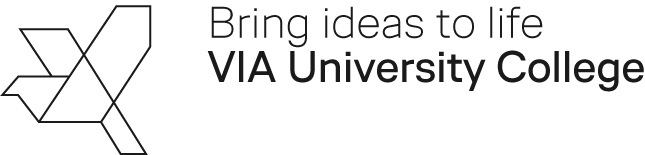 KROPSBASIS…… slip hestene løs !Idrætslærernes forum 2022
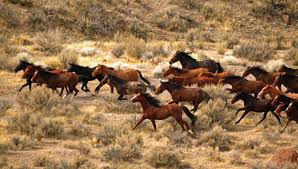 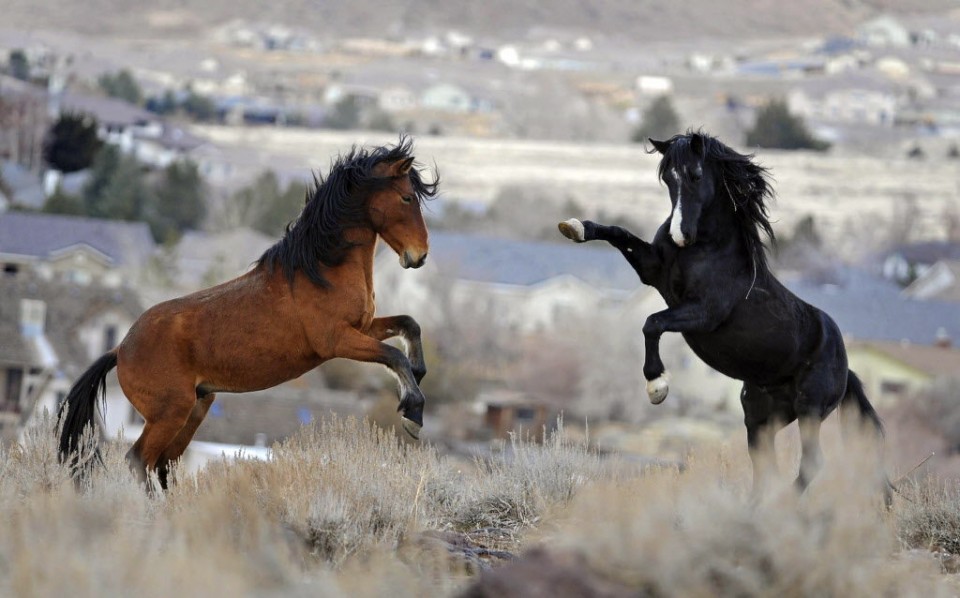 Læreruddannelsen i Århus – 
Erik Juul (JL@via.dk) og Susanne Storm (SU@via.dk) 

Assistenter: 
Anne-Katrine Degn og Hans Boisen Mark
Læreruddannelsen i Århus - Erik Juul og Susanne Storm
Censor ved folkeskolens idrætsprøve 2015 (første år) på 3 skoler.
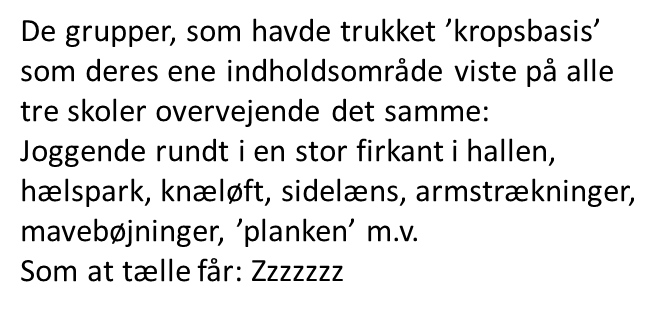 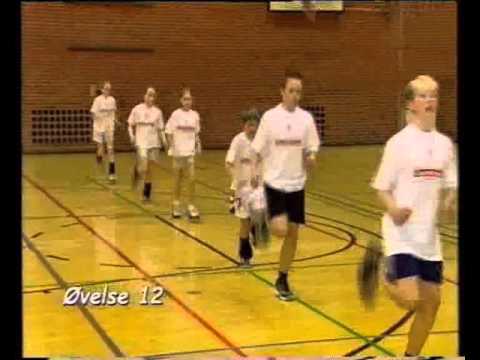 Læreruddannelsen i Århus - Erik Juul og Susanne Storm
Skolegårds-skater-rulle-område
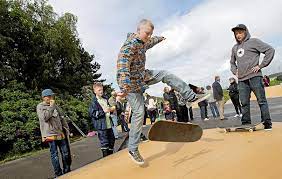 Læreruddannelsen i Århus - Erik Juul og Susanne Storm
KROPSBASIS & POESI
Området blev fortolket traditionelt/ensidigt og fremført
uden tegn på bevægelsesglæde i kroppen eller smil på læben.

Flash back til Dead Poets Society /  Døde poeters klub; 
Teknisk, diagnosticeret tilgang til poesien, som slet ikke fangede 
poesiens væsen.
Læreruddannelsen i Århus - Erik Juul og Susanne Storm
Kropsbasis
Begrebet ’kropsbasis’ er på manges indre billedskærm
isoleret til en række for-øvelser tilegnet ’redskabsaktiviteter.

 Byggesten af grundlæggende bevægelseselementer = overførselsværdi til mange sammenhænge i idrætten. 
Støtte eleverne i at etablere en 
”MOTORISK KLANGBUND”. 

Går man på opdagelse i de tidligere fællesmål samt i vejledningen til idrætsprøven, nævnes og åbnes der for en verden af muligheder i området kropsbasis: 

Akrobatik
Brydeaktiviteter og kamplege
Klatring
Jonglering og krydsfunktioner
Lege-baserede idrætsaktiviteter
Gå på line og balancer
Løb på redskaber på hjul
Stump
Stagefight
Yoga
Andre kreative udtryk hvor kroppen er redskabet


OBS: 
De fleste eksempler røg ud i forbindelse med 
FORENKLEDE fællesmål.
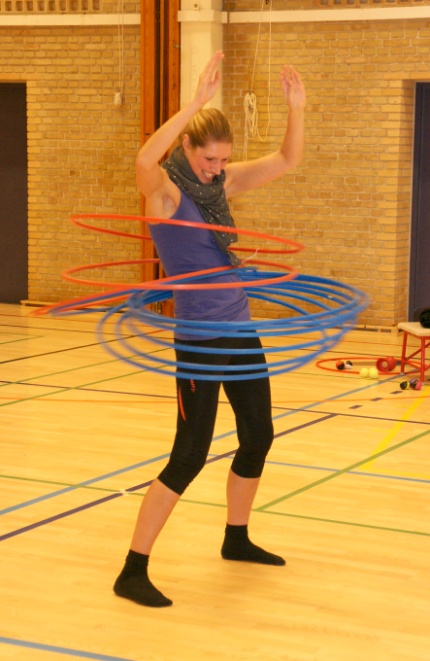 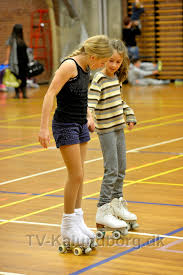 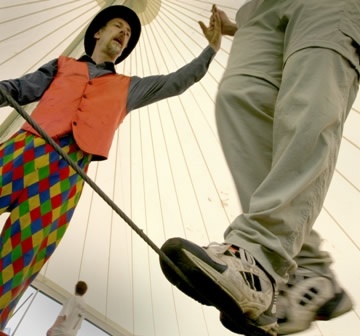 Læreruddannelsen i Århus - Erik Juul og Susanne Storm
Nuværende fælles mål / IDRÆTAlsidig idrætsudøvelse / KROPSBASIS
Spænde og afspænde isolerede kropsdele.

Fasthold og anvende balance.

Viden om vægtforskydning, sving, afsæt, svæv & landing.

Viden om kroppens spænding, balance, holdning og form.

Anvende kropsbevidsthed i
      kropsbevægelser.

Eleven kan fastholde koncentration og focus i idrætsudøvelse.
Læreruddannelsen i Århus - Erik Juul og Susanne Storm
Eksempler på litteratur, plakater & duge ….  af gode kollegaer
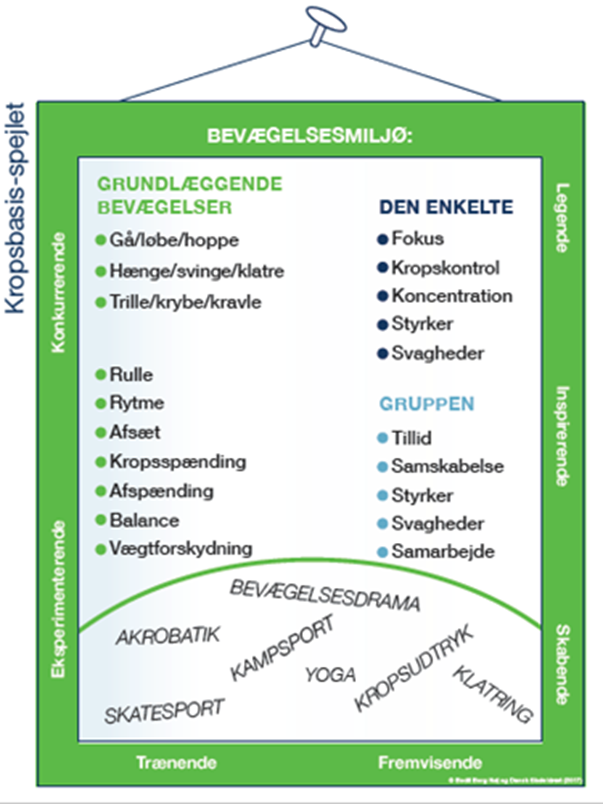 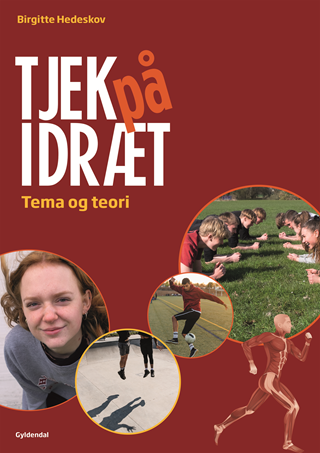 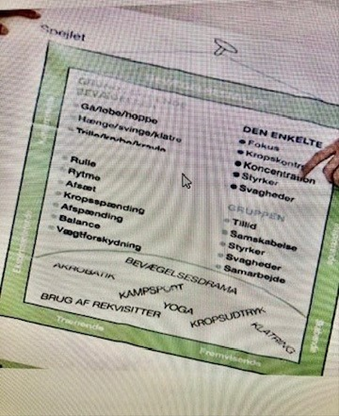 ”Kropsbasis har to forskellige rødder:

Grundlæggende kropslige forudsætninger
                  for redskabsgymnastikken.

2. ”Udvikle tværgående basis for de kropslige   områder: Redskabsgym, dans & atletik.”

Ideer: AKROBATIK – ISCENESAT KAMP – 
              FORTÆLLING MED KROPPEN
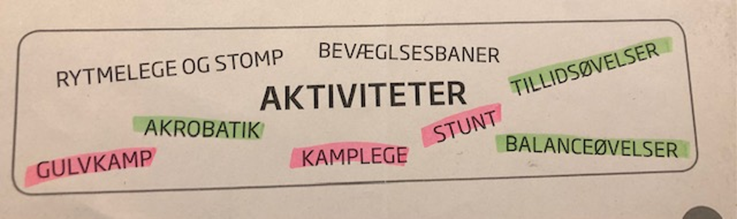 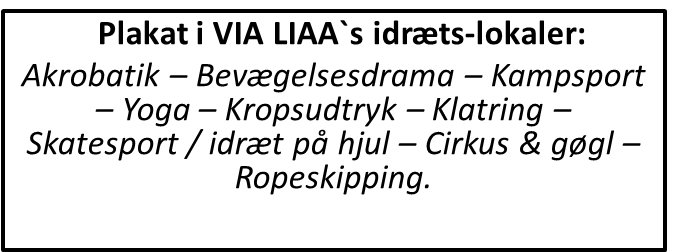 Læreruddannelsen i Århus - Erik Juul og Susanne Storm
Læreruddannelsen: Idrættens 4. Dimension                                                                                                                              Læring i praksis og teori knyttet til: Cirkus- og gøglerdidaktik, fordybelse og øvelse, streetkultur, slåeskultur/ livgivende kamp, vilde lege, god anderledeshed, opfindsomhed, KVAS, legitim perifer deltagelse og sociale fællesskaber.
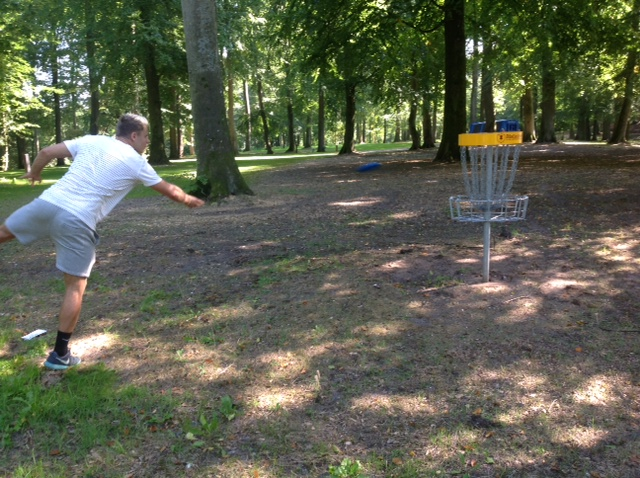 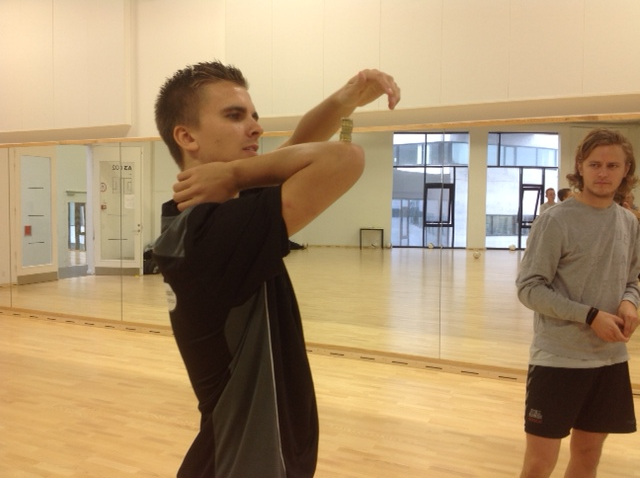 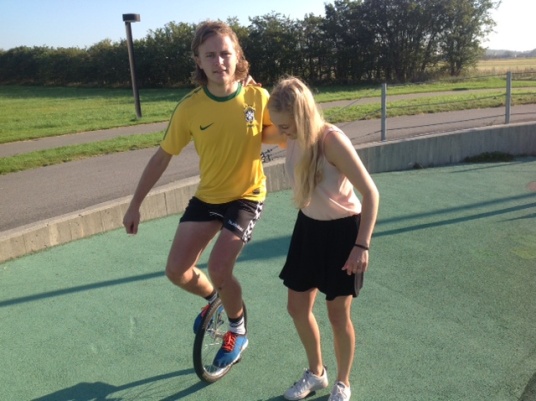 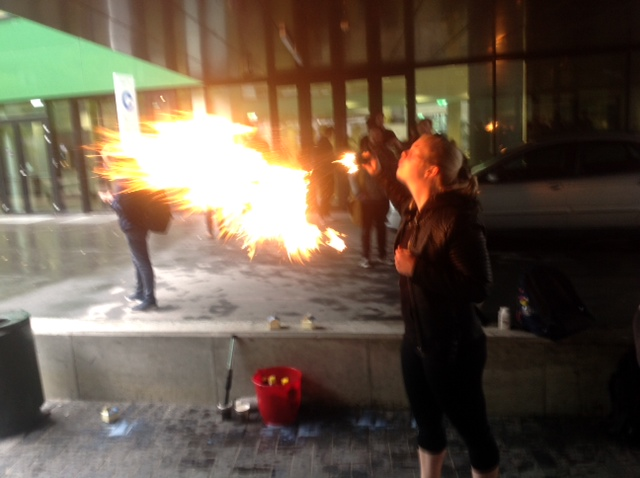 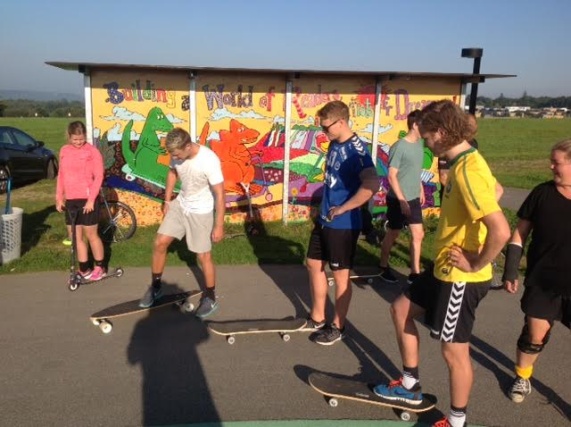 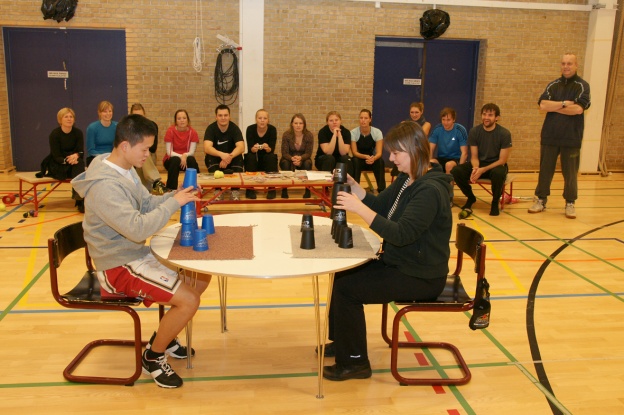 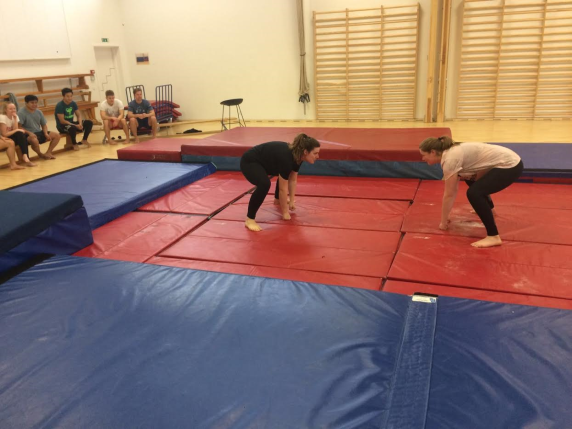 Læreruddannelsen i Århus - Erik Juul og Susanne Storm
Til forsvar for øvelsen - øvelsesmodellen
Vi skal øve os fordi:

Øvelsen kan flytte mennesket. Det at vi kan øve os, gør det muligt at skabe bro mellem vores primære socialisering og det, som vi kan blive.

at befinde sig på mellemhånd ift det , man ikke kan og ikke ved endnu, og det man kan og ved. Man skal starte med at øve for at lære

Det at kunne noget skaber beundring. At øve sig skaber muligheder for dem, der ikke er født med fortrin ift at opnå denne beundring.

Øvelse gør ikke mester – men rigtig øvelse gør mester – feedback og mesterlære.
Øvelse - Myelinisering


           Søren Hørning Hansen: Til forsvar for øvelsen
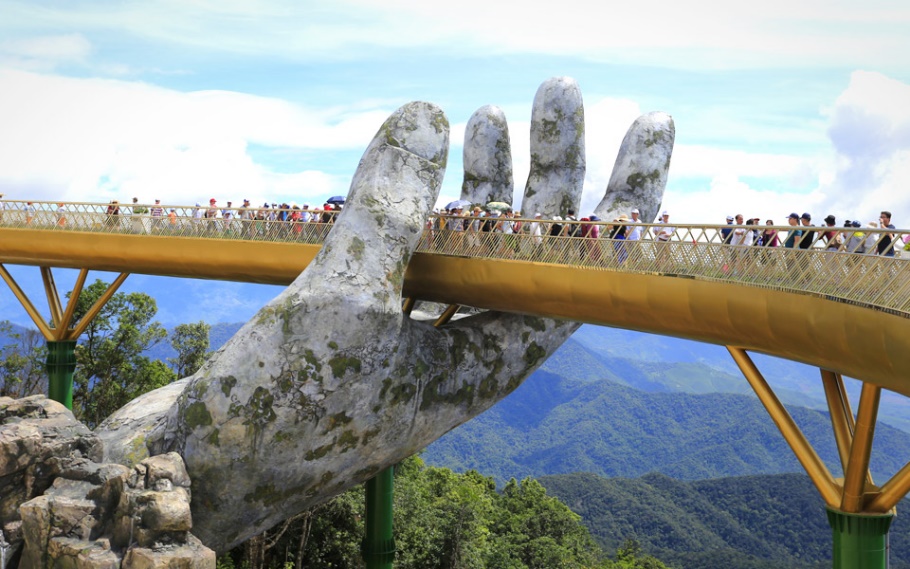 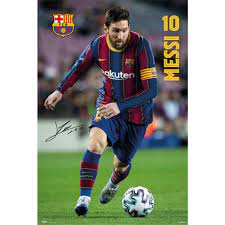 Læreruddannelsen i Århus - Erik Juul og Susanne Storm
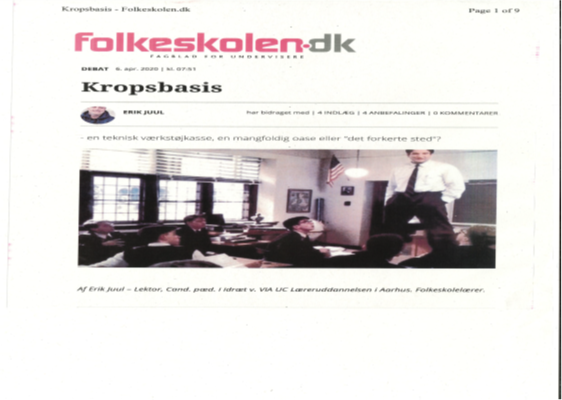 Artikel opfølgning . . . fortolkning af KROPSBASIS
* Krops-teknisk værkstøjkasse.
        (Basale grundbevægelser)


Gå fra teknisk ælling og flyve til en:
* Mangfoldig oase


* Det forkerte sted:
(Basis tilbage til indholdsområderne og det skæve farverige som en NYT mangfoldigt idrætsområde)
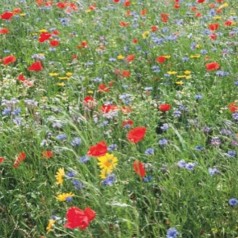 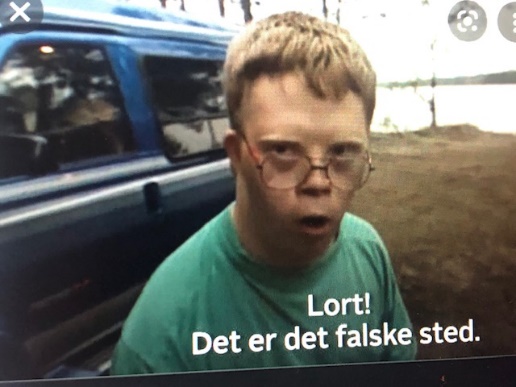 Idrætseksamen / på UC VIA
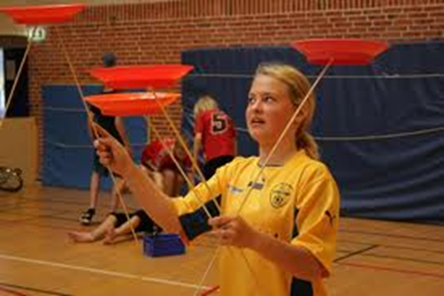 Gymnastik /redskaber

Dans og bevægelse

Boldbasis og spil

Den ’skæve’ vinkel / 4. dimension/
Idrættens mangfoldighed / …
Læreruddannelsen i Århus - Erik Juul og Susanne Storm
Så skal vi i gang
Læreruddannelsen i Århus - Erik Juul og Susanne Storm
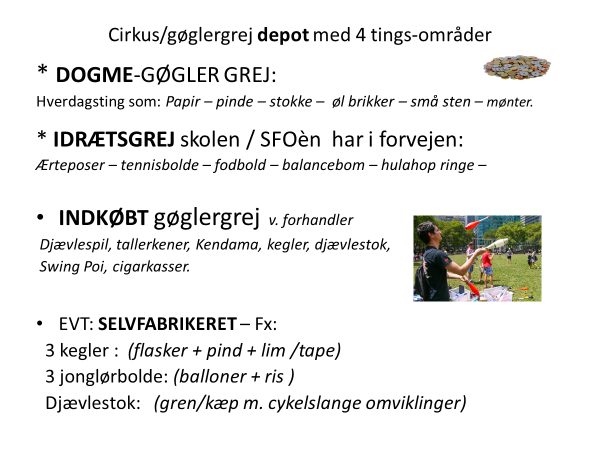 Læreruddannelsen i Århus - Erik Juul og Susanne Storm
Tak for opmærksomheden 
HÅB:
Støtte 
 idrætslærer i
at have mere end 
”sovs og kartofler” 
på menuen !
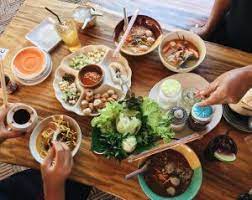 Læreruddannelsen i Århus - Erik Juul og Susanne Storm
Video m. links …..lavet af de studerende+ Kroppen i  skolen hæfte
Idrættens 4. dimension 2020:
https://www.youtube.com/watch?v=ya_EeUX_SRI&t=159s
Idrættens 4. dimension 2021:
https://www.youtube.com/watch?v=NW0PrnDw7zs&ab_channel=Rebekka1710 


Circus, juggling and motoric FUNdamentals:
https://youtu.be/1j-zCgqvg4M

Ideer til ropeskipping – beskrivelse og videoer:
https://gymdanmark.dk/oevelsesbank-2/oevelser-til-sjipning/ 

HÆFTE: KROPPEN I SKOLEN / Dansk Skoleidræt
”Cirkus, gøgl & motorisk fantasi”
https://skoleidraet.dk/media/6350677/cirkusoggoegl-samlet.pdf
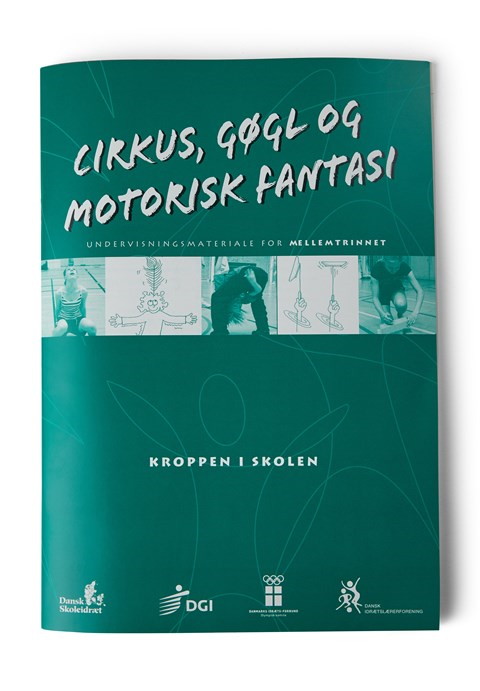 Læreruddannelsen i Århus - Erik Juul og Susanne Storm